Where a love of learning grows
Growing in knowledge
Growing in faith
Growing in God’s love


Philippians 4:13
 “I can do all things through Christ who strengthens me”
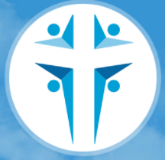 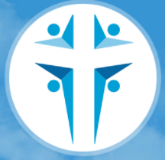 Courage
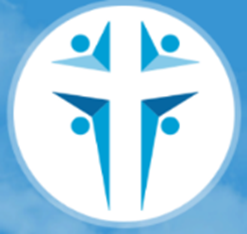 1 Corinthians 16: 13
Stand firm in the faith; be courageous; be strong
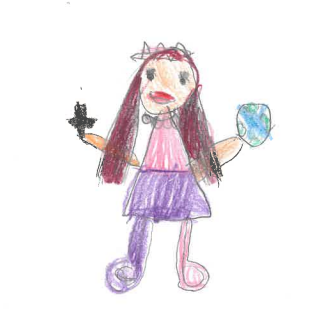 Friendship
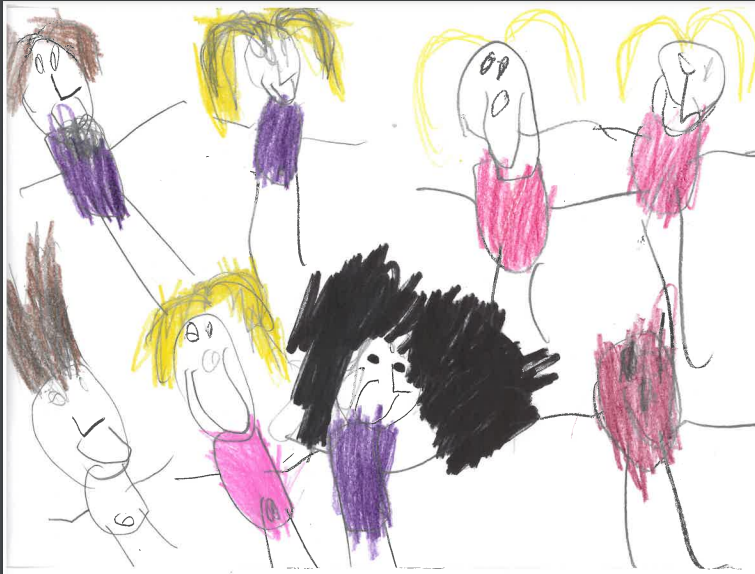 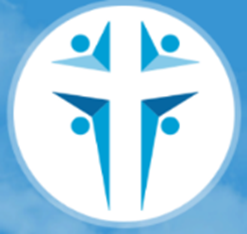 Ecclesiastes 4: 9 – 12
Two people are better off than one, for they can help each other succeed. If one person falls, the other can reach out and help
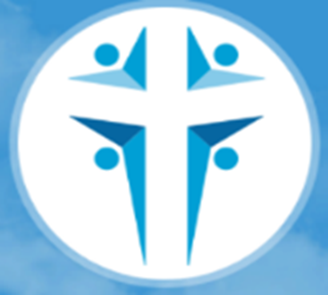 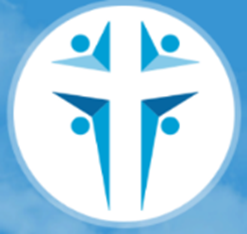 Generosity
Timothy 6: 19
Be rich in good deeds, and to be generous and willing to share
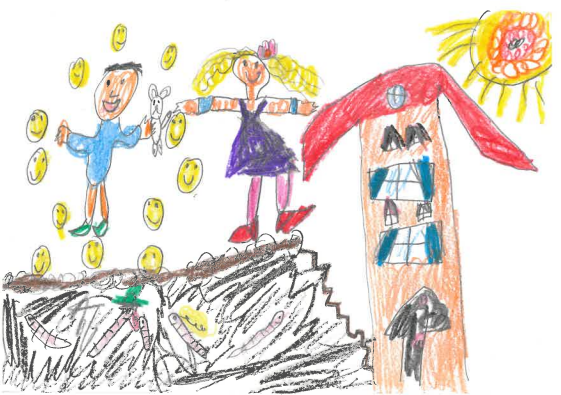 Perseverance
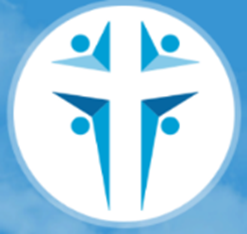 Romans 5: 4
Endurance produces character, and character produces hope
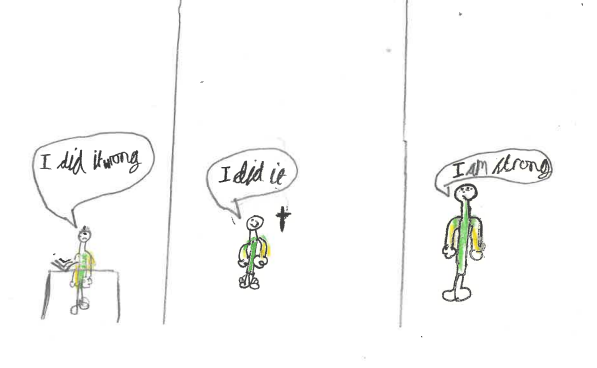 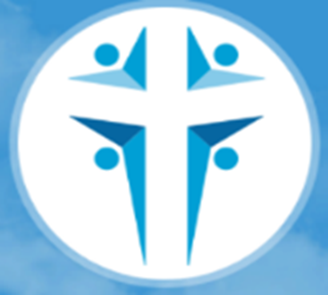 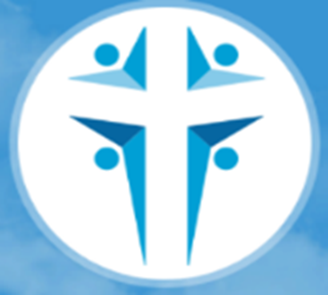 Respect
Mark 12:31
Love your neighbour as yourself
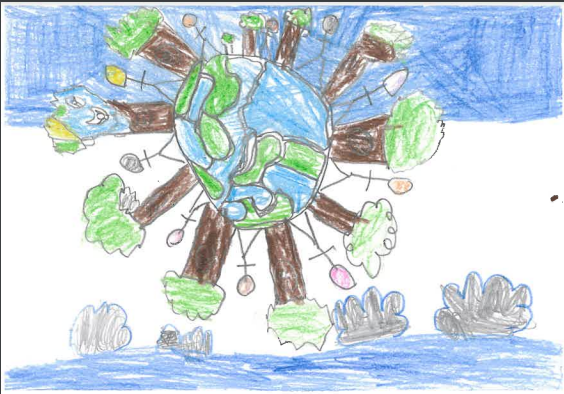 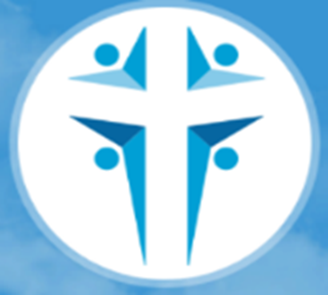 Trust
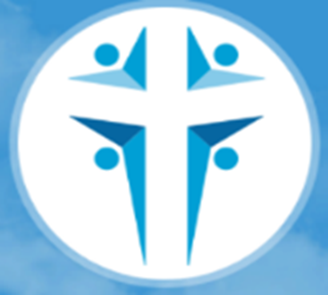 Psalm 56: 3
In God, whose word I praise, in God I trust; I shall not be afraid.
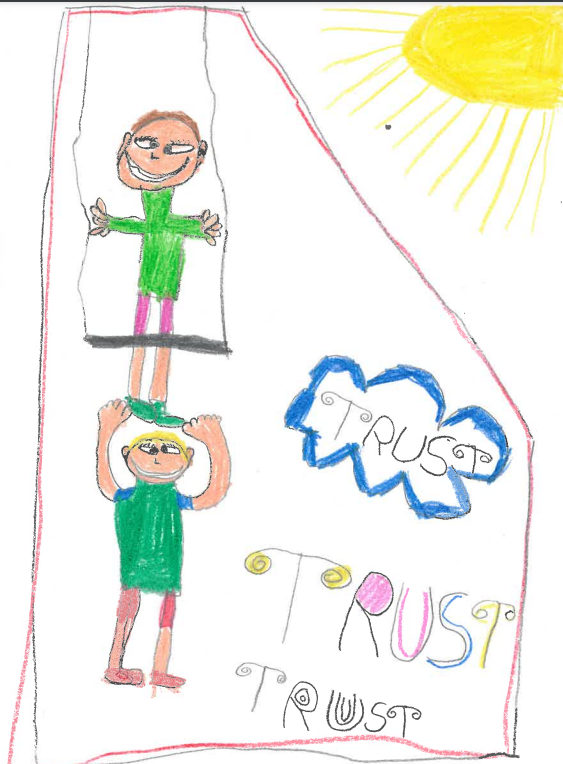